7th edition
Welcome & Aims
[Speaker Notes: We acknowledge the traditional owners of the land on which we meet – the <INSERT> people of the <insert> Nation.  We recognise their continuing connection to land, waters and culture.  We pay our respects to their Elders, past, present and emerging.  Together we re-state our shared commitment to advancing Aboriginal and Torres Strait Islander health and education as core business of APLS.



Image:https://www.abc.net.au/news/2018-07-06/school-children-singing-could-save-indigenous-language/9940118]
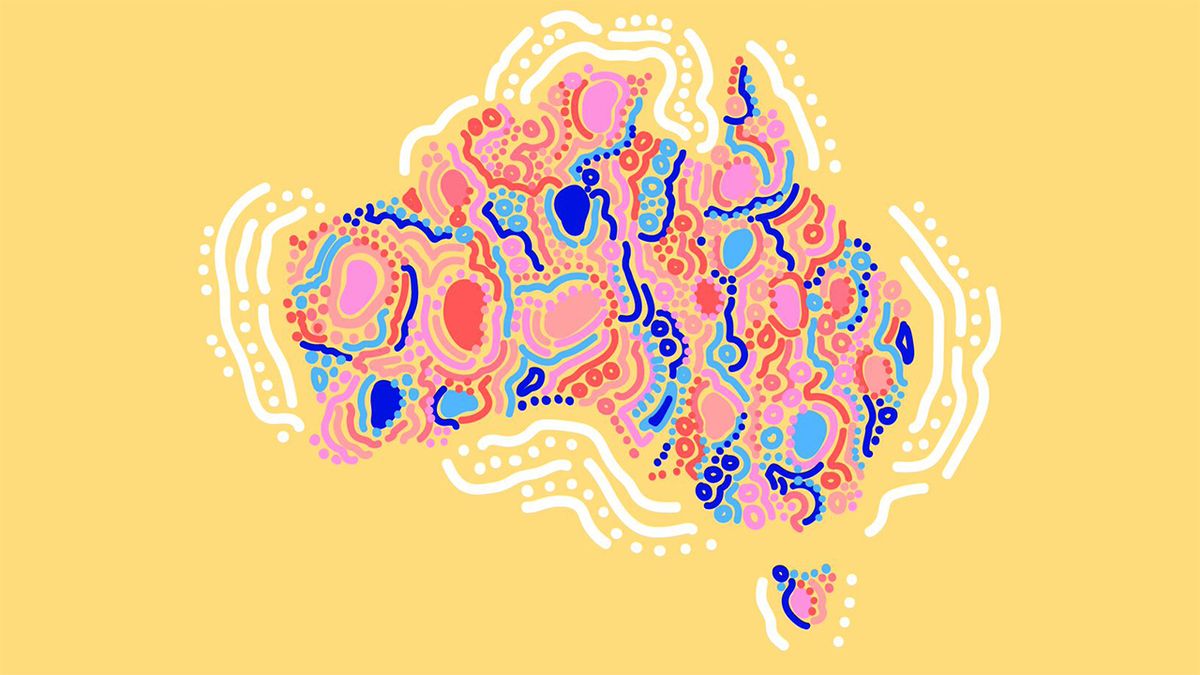 [Speaker Notes: We acknowledge the traditional owners of the land on which we meet – the <INSERT> people of the <insert> Nation.  We recognise their continuing connection to land, waters and culture.  We pay our respects to their Elders, past, present and emerging.  Together we re-state our shared commitment to advancing Aboriginal and Torres Strait Islander health and education as core business of APLS.]
APLS f2f Program
To consolidate the knowledge necessary foreffective treatment and stabilisation of children with life threatening emergencies

To teach the practical procedures necessaryfor effective management of childhoodemergencies

 To test the acquisition of these skills
APLS f2f Program
[Speaker Notes: Activity: Ask the candidates to find the other members of their “coloured” group, sit together and take a few minutes to get to know each other. 

Faculty briefly introduces themselves and states who they are mentoring.  This includes the course coordinator who takes this opportunity to address any housekeeping. 
Then ask everyone to briefly introduce themselves – consider asking what they would have done if they were not in their current profession.]
Pre-course
Pre-course Online Learning  

Manual
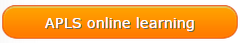 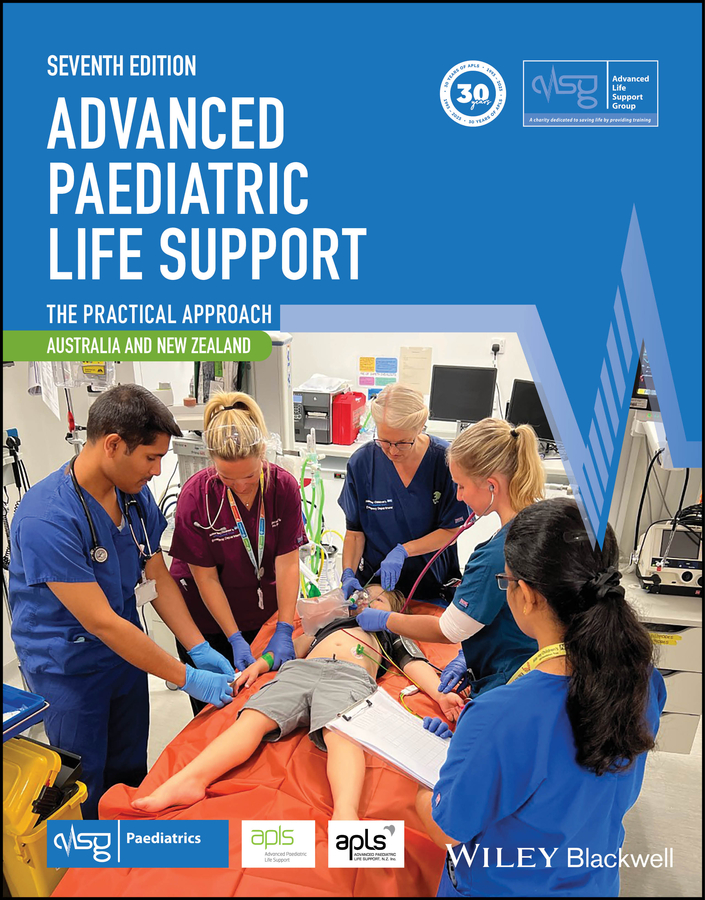 [Speaker Notes: Pre-course online learning designed to draw out the clinical priorities of the APLS manual]
f2f Content
Practical
Skill Stations
Discussions
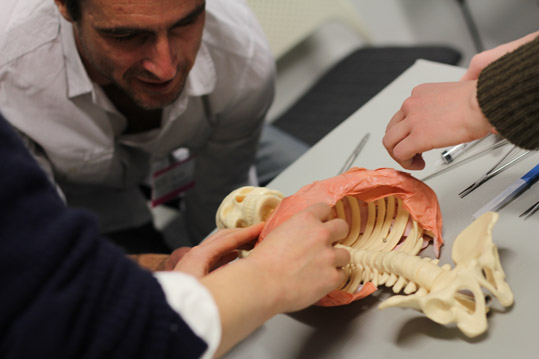 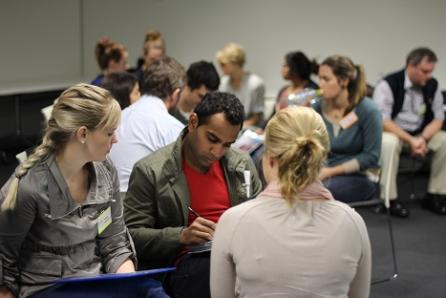 [Speaker Notes: Over the next 3 days we will further consolidate this theory, learn the skills required to put this theory into practice]
f2f Content
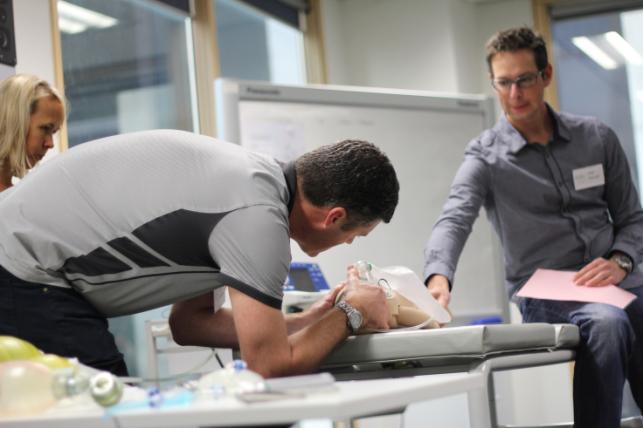 Practical
Scenarios

‘hands on’
Team leader
[Speaker Notes: Low fidelity scenarios, designed to consolidate learning when resources are limited.

More time is allocated to practicing structured approach in different clinical scenarios, followed by debriefing (12 mins scenario/ 8 mins group discussion of learning from the case)

Acknowledge stress of ‘performing’ in front of peers

Need candidates to ‘suspend belief’ to maximise the benefits from this form of learning.  

Candidates will be expected to a ‘hands on’ team leader:
Prepare for the case
Examine the manikin (to elicit clinical cues from instructor)
Guide the roles of their assistants (other members of their colour group)
Maintain responsibility for team member actions.]
f2f content
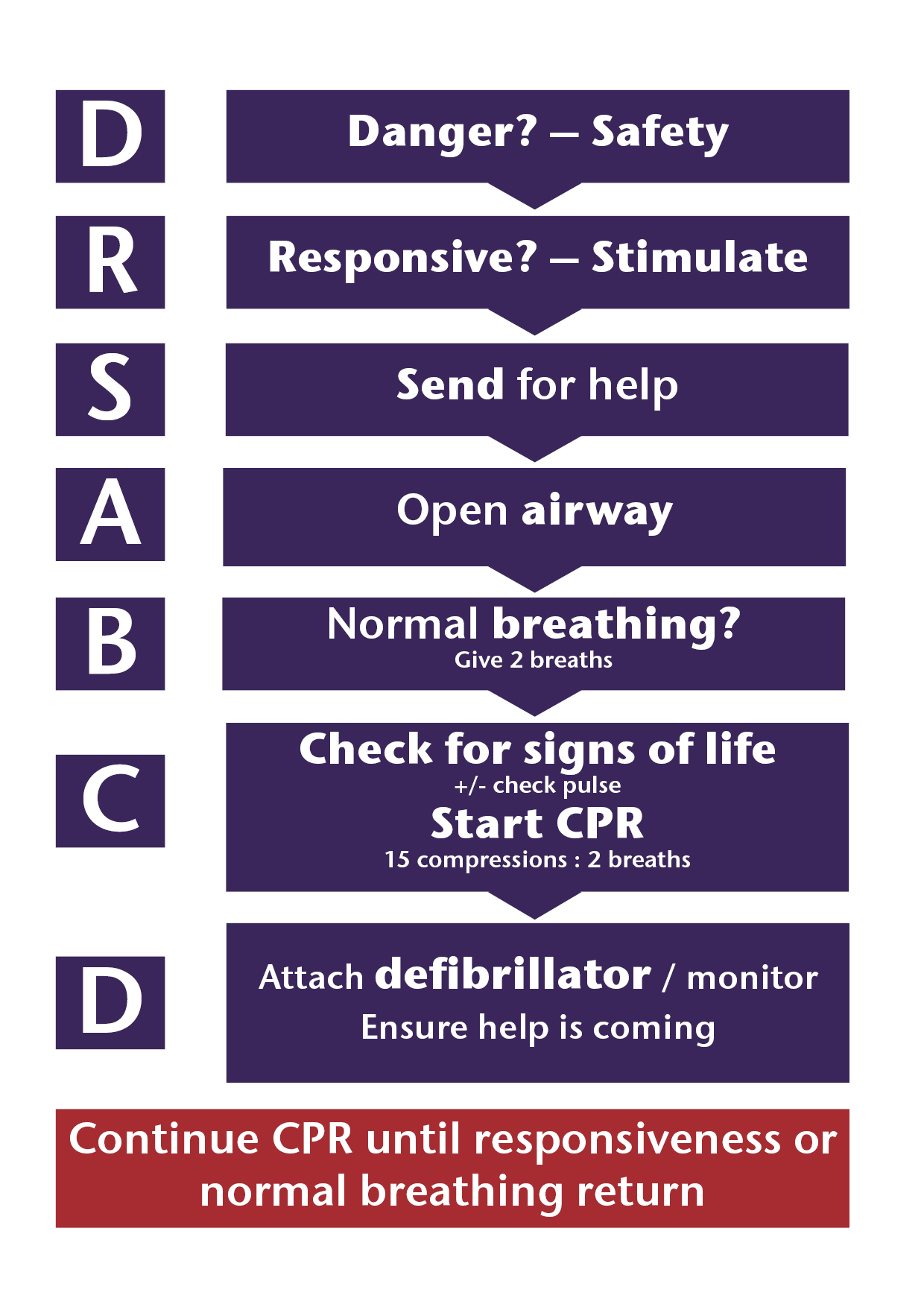 Assessment
Skills: repeated practice
Scenarios
True/False
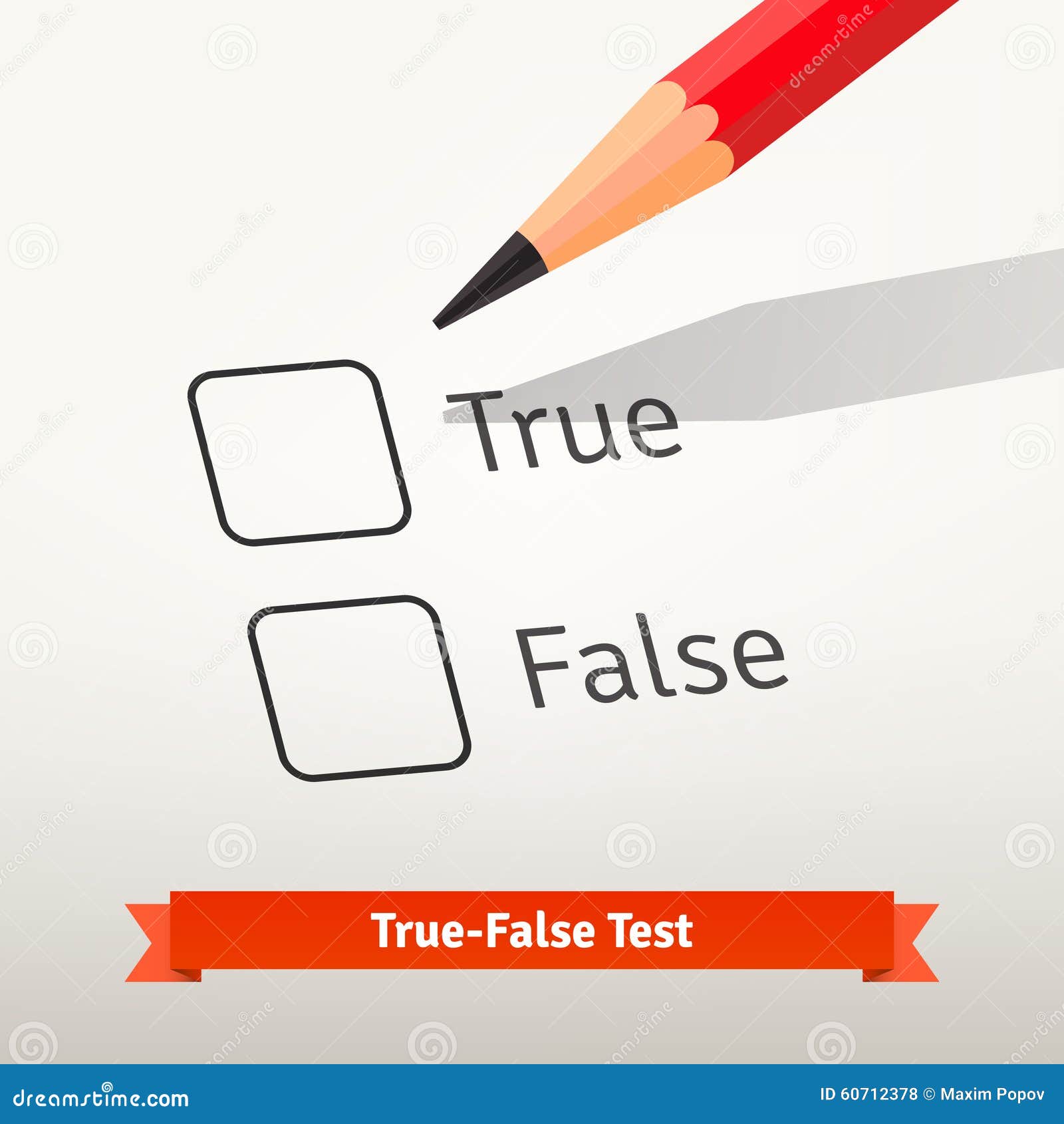 [Speaker Notes: Test your acquisition for these skills & knowledge]
f2f Format
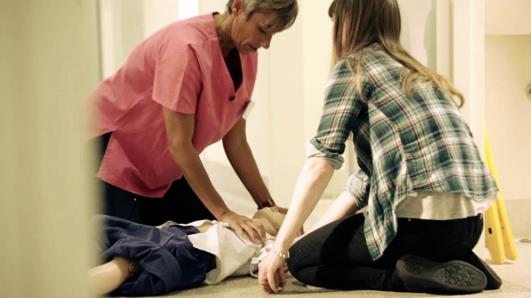 Life Support

Serious Illness

Serious Injury
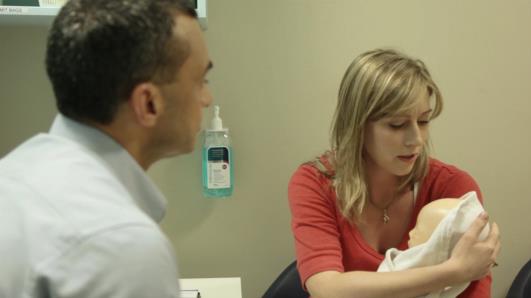 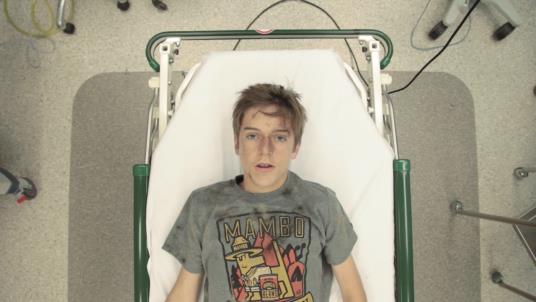 Respect and feeling safe
During the course you may : 
feel challenged
be worried or anxious
try new things 

We recognise this and will be supportive
[Speaker Notes: See article about creating a Safe Container for simulation
https://journals.lww.com/simulationinhealthcare/Fulltext/2014/12000/Establishing_a_Safe_Container_for_Learning_in.2.aspx]
Respect and feeling safe
We acknowledge that you are
Skilled
Inquisitive
Motivated
and bring a wealth of life and work experience

APLS f2f course aims to enhance everyone’s learning - candidates and instructors
By sharing, listening, respecting
Expectations
You & Faculty
Prepared
read the manual
pre-course online learning
Attend all sessions on time
Support your faculty & fellow candidates
Enjoy yourself
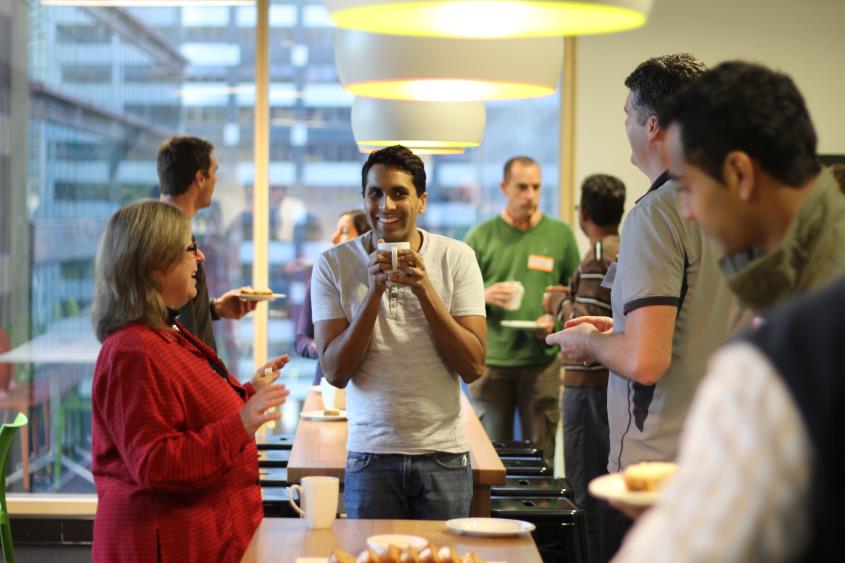 Educational Support
Mentoring
Critiquing
Feedback
[Speaker Notes: The content of this is actually a good prompt]
Post course support
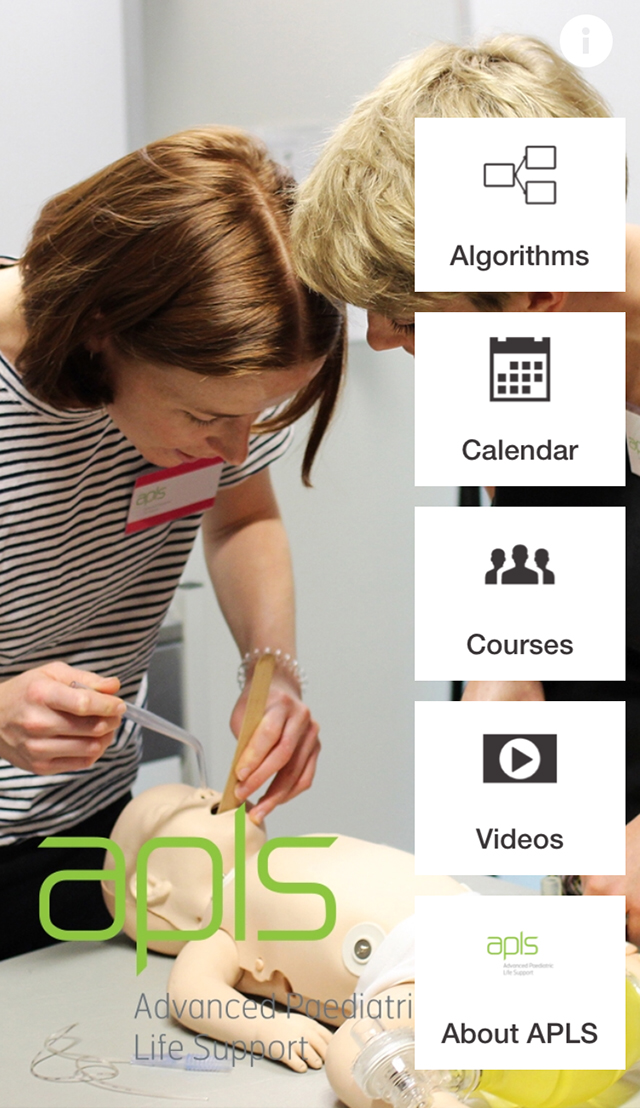 Access to website

APLS online learning for one month following completion of the f2f program

APLS app & algorithms

PAC Conference on demand, bite–size video updates, newsletters

APLS Community of Practice

Feedback of experiences
[Speaker Notes: APLS feedback can be emailed to feedback@apls.org.au, or via online feedback forms.]
House Keeping
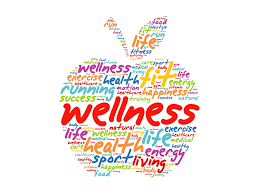 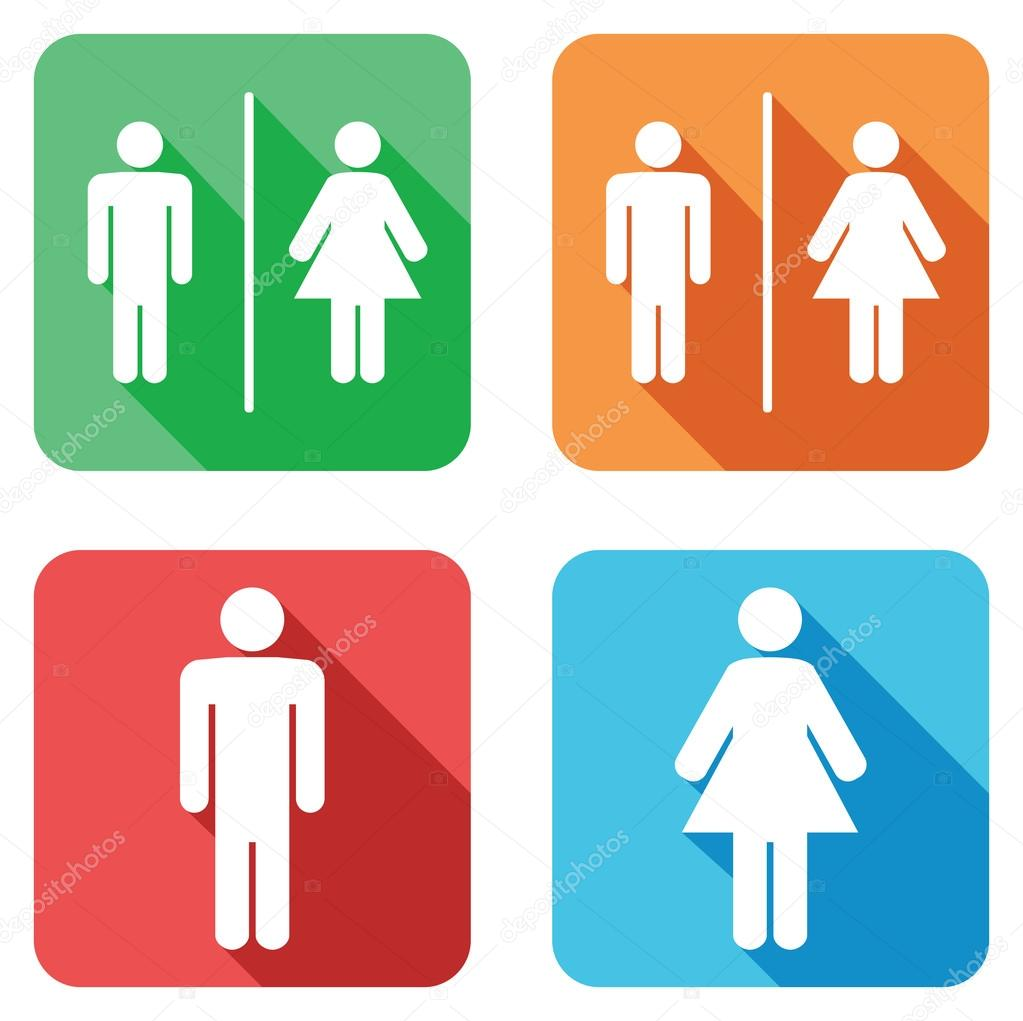 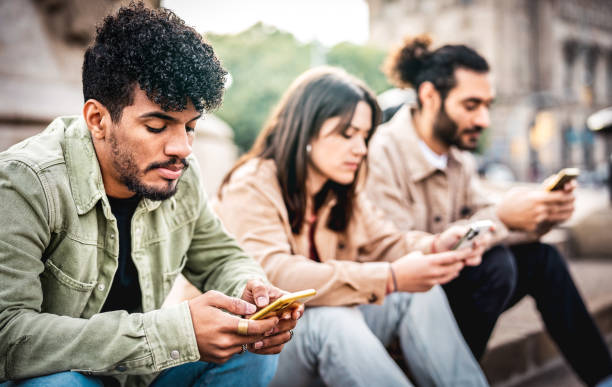 [Speaker Notes: Make sure you get some rest, don’t attend if infectious
Be aware of your mobile use and effects on colleagues learning, we understand you have many commitments
Rest rooms are ……… Melb –  between the lifts
Meals are served …….. Melb – kitchen down hallway]
?